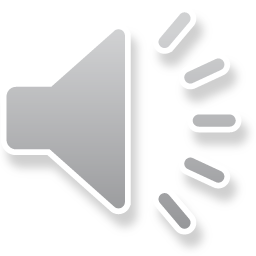 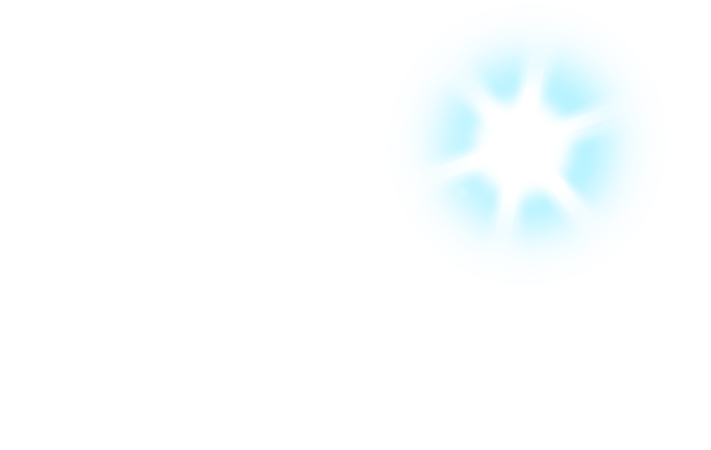 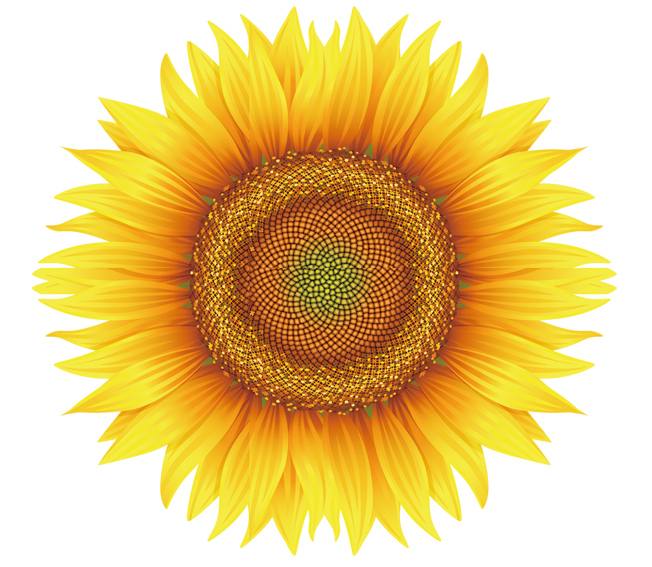 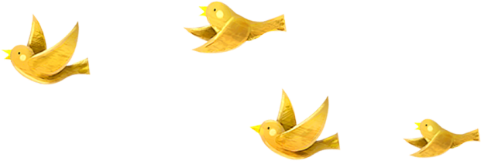 Bài 5
Bài 5
Bài 5
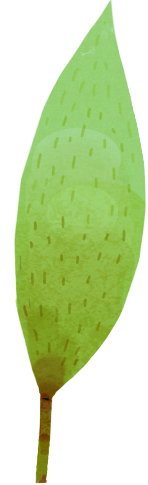 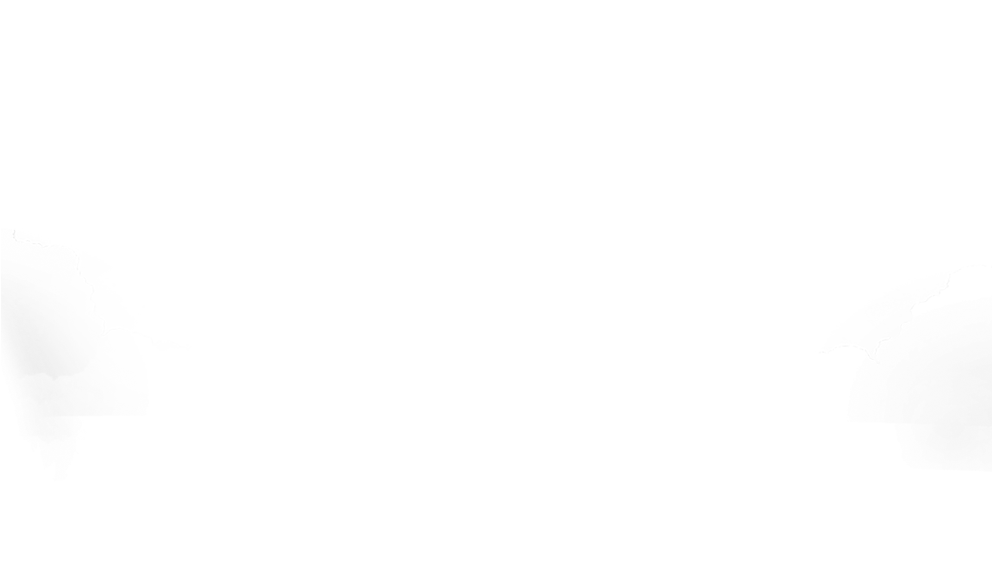 Chủ đề 4:Điều em cần biết
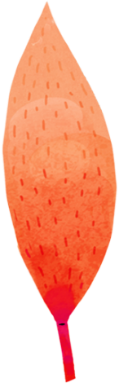 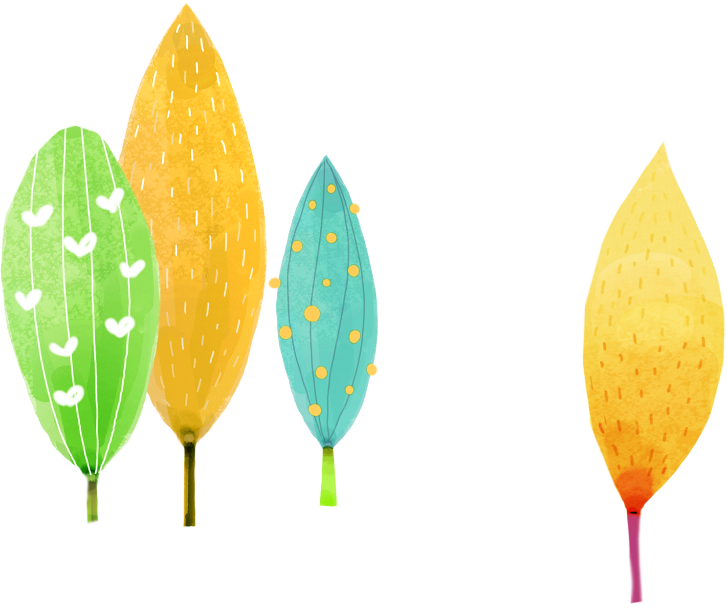 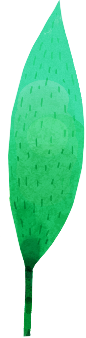 Ôn tập
Ôn tập
Ôn tập
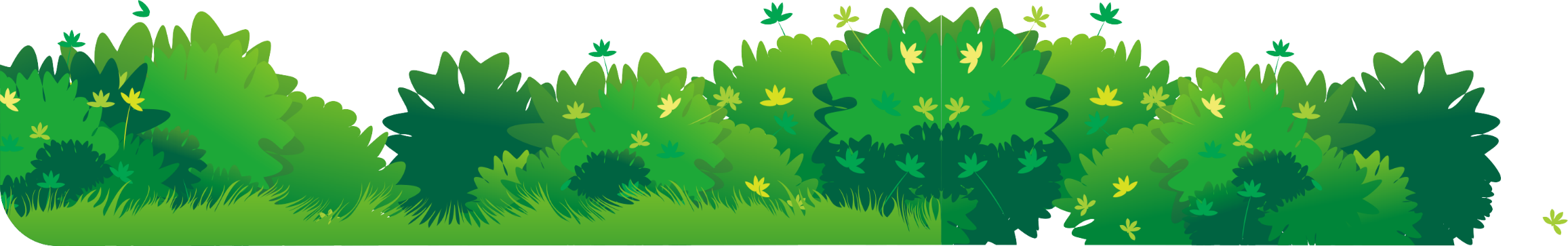 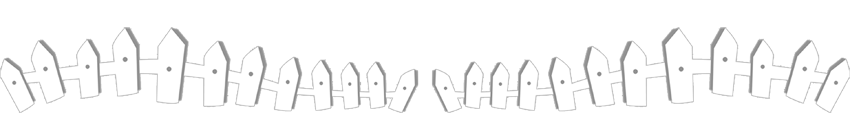 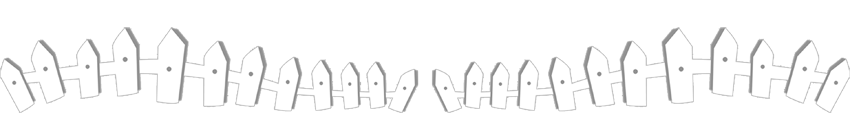 Giáo viên: Nguyễn Thị Phương Thảo
[Speaker Notes: 更多模板请关注：https://haosc.taobao.com]
1   Tìm từ ngữ có tiếng chứa vần oanh, uyt, iêu, iêm
iêu
uyt
oanh
iêm
2     Tìm lời khuyên phù hợp với mỗi bài mà em đã học
Lời khuyên
Tên bài đọc
Không mở cửa cho người lạ khi ở nhà một mình.
Rửa tay trước khi ăn
Cần phải rửa tay sạch trước khi ăn để phòng bệnh.
Lời chào
Khi mẹ vắng nhà
Nhớ chào hỏi khi gặp gỡ.
Khi đi đường, cần phải tuân thủ 
sự điều khiển của đèn giao thông.
Nếu không may bị lạc
Khi đi chơi chỗ đông người, phải
chú ý đề phòng bị lạc.
Đèn giao thông
3     Chọn việc làm ở B phù hợp với tình huống ở A
B
A
cảm ơn
Gặp ai đó lần đầu và em muốn
người đó biết về em
xin lỗi
Được ai đó giúp đỡ
giới thiệu
Có lỗi với người khác
Muốn người khác cho phép làm
điều gì đó
chúc mừng
Khi bạn bè hoặc người thân
có niềm vui
xin phép
4     Kể với bạn về một tình huống em đã nói lời cảm ơn hoặc xin lỗi
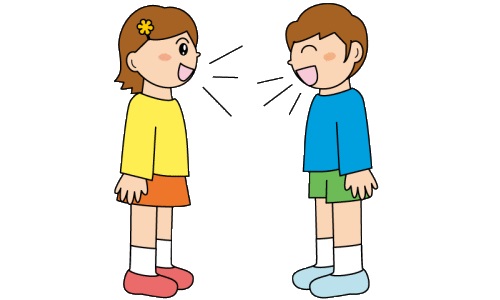 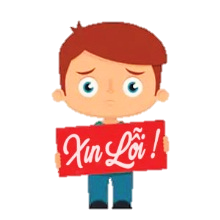 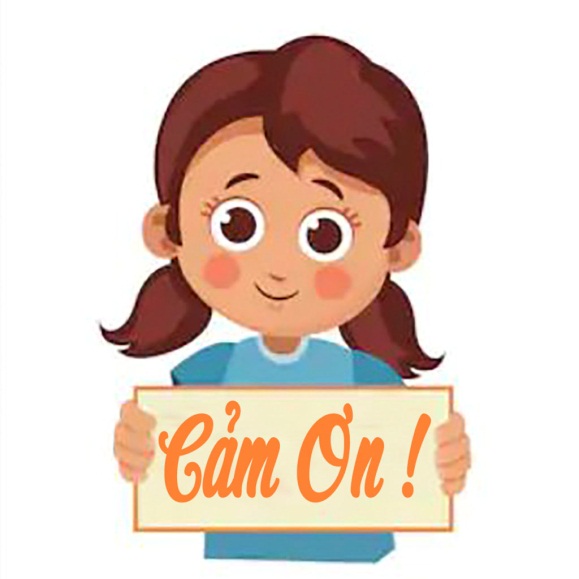 5     Viết một câu về điều em nên làm hoặc không nên làm
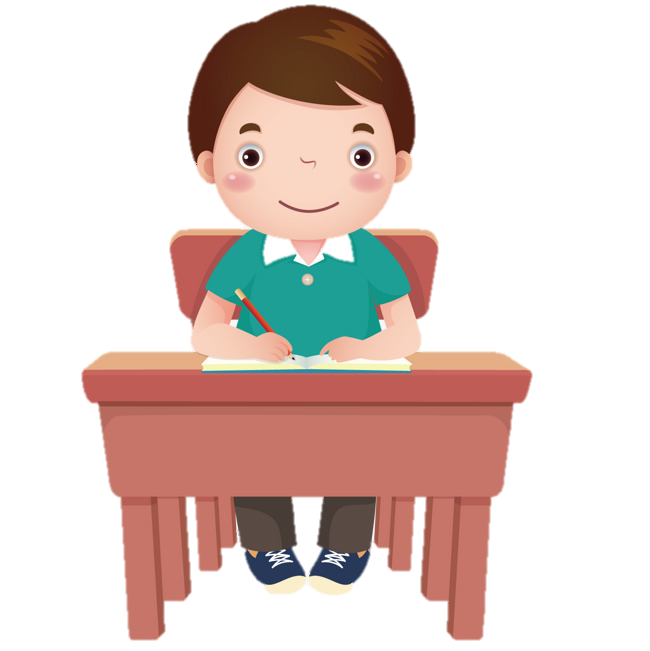 6     Đọc mở rộng
a. Tìm đọc một cuốn sách viết về những điều em cần biết trong cuộc sống hằng ngày.
b. Nói với bạn về điều em học được từ những nội dung đã học.
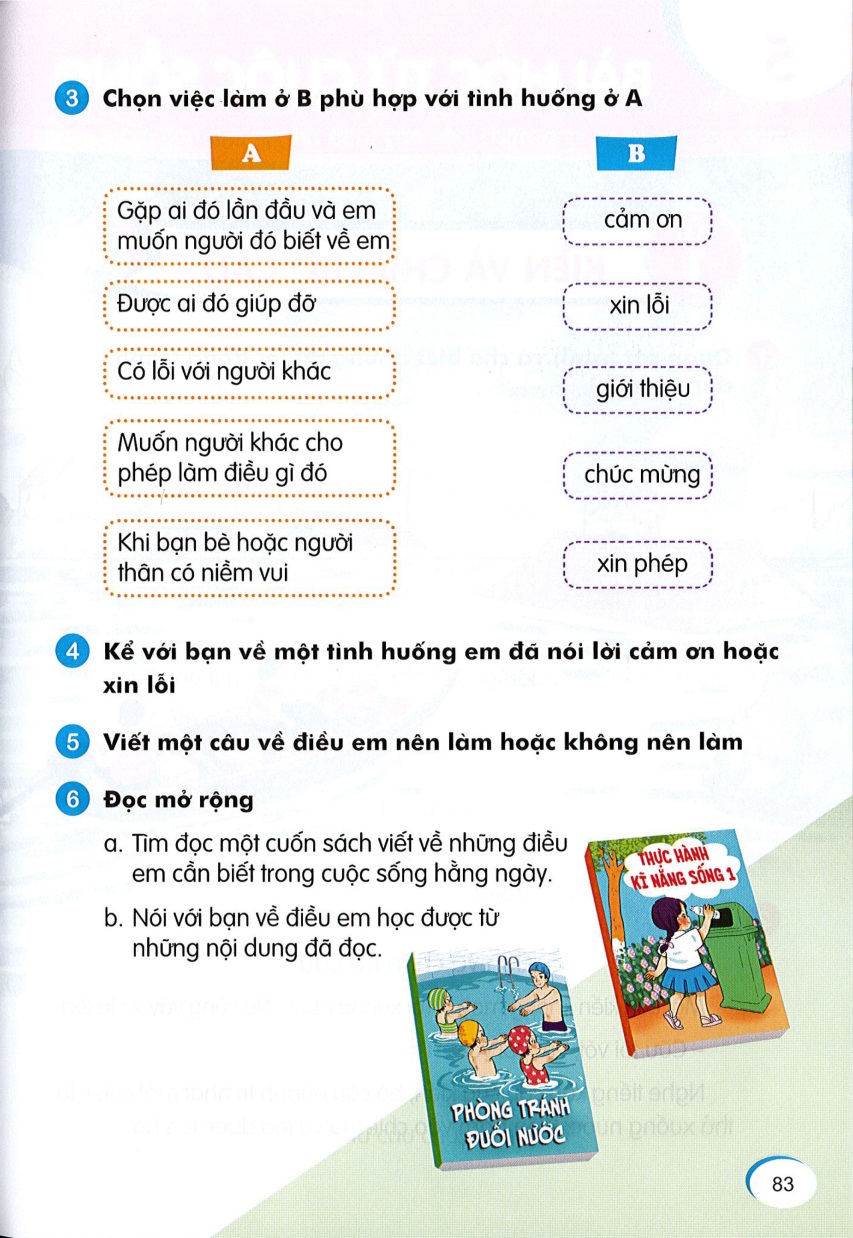 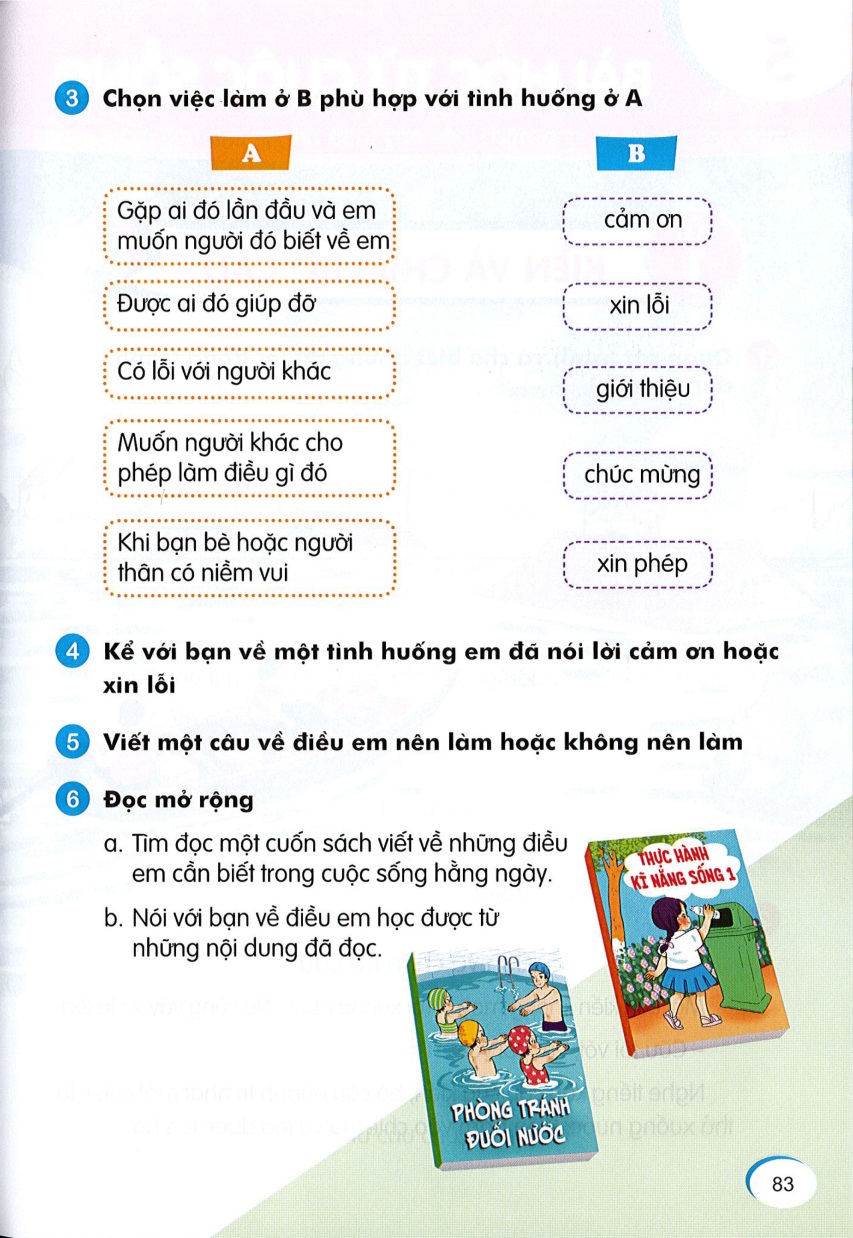